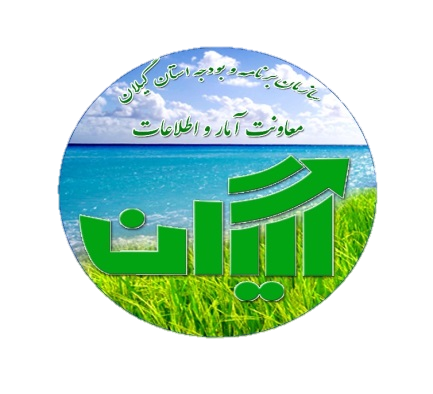 سازمان برنامه و بودجه کشور 
سازمان مدیریت و  برنامه‌ریزی استان گیلان
معاونت آمار و اطلاعات
گزارش اقدامات صورت گرفته در حوزه نقشه و اطلاعات مکانی مرتبط با وظایف ابلاغی سازمان نقشه‌برداری کشور
دی‌ماه  1402
اقدامات صورت گرفته در حوزه نقشه و اطلاعات مکانی
مشارکت در راه‌اندازی و توسعه زیرژئوپورتال اطلس سرمایه‌گذاری استان گیلان
     (10 دستگاه فعال، 6 دستگاه غیر فعال، 114 سرویس)

بازدید و نگهداری موردی ایستگاه‌هایGNSS سازمان نقشه‌برداری کشور
    (تعداد ایستگاه  2-دفعات مراجعه: 2 بار)

بازدید و نگهداری ایستگاه‌های پایش تراز دریا خزر
    (تعداد دفعات مراجعه: 10 بار)
اقدامات صورت گرفته در حوزه نقشه و اطلاعات مکانی
اجرای فاز اول بازنگری شبکه ترازیابی و ثقل سنجی استان گیلان 
- تعداد ایستگاه‌های مورد مراجعه : 749 نقطه
          تعداد ایستگاه‌های سالم: 374 نقطه
          تعداد ایستگاه‌های  نیاز به بازسازی: 83 نقطه
          تعداد ایستگاه‌های مفقودی/ تخریب شده: 292 نقطه
- تعداد ایستگاه‌های مراجعه نشده: 12 نقطه
اقدامات صورت گرفته در حوزه نقشه و اطلاعات مکانی
همکاری در نظارت بر فعالیت‌های نقشه برداری در سطح استان گیلان
- نظارت بر نقشه‌برداری تالاب جوکندان (کارفرما: شرکت سهامی آب  منطقه‌ای استان گیلان)
- نظارت بر نقشه‌برداری تالاب بوجاق (کارفرما: شرکت سهامی آب منطقه‌ای استان گیلان)
- کنترل نقاط ثبتی (کارفرما: اداره کل ثبت اسناد و املاک استان گیلان)
اقدامات صورت گرفته در حوزه نقشه و اطلاعات مکانی
ابلاغ دستورالعمل اجرای بودجه و تنظیم موافقتنامه‌های اعتبارات هزینه‌ای و تملک دارایی‌های سرمایه‌ای استان‌ها در سال 1402 به اداره کل دارایی و امور اقتصادی و دستگاه‌های اجرایی استان گیلان
  (مبنی بر اینکه دستور پرداخت صورت وضعیت‌های پیشرفت کار یا قطعی قراردادهای مرتبط با فعالیت‌های نقشه‌برداری و اطلاعات مکانی (تحت هر عنوان) از سوی ذیحسابان دستگاه‌های اجرایی، صرفاً پس از انجام نظارت و دریافت تأییدیه سازمان نقشه‌برداری کشور امکان‌پذیر گردد)
اقدامات صورت گرفته در حوزه نقشه و اطلاعات مکانی
ارائه برنامه‌های نقشه و اطلاعات مکانی سال 1402 در شورای برنامه‌ریزی و توسعه استان و اخذ موافقت در خصوص تامین اعتبار 
       - تصویربرداری هوایی بلوک رشت به مساحت 350 هزار هکتار
         - تهیه و به روز رسانی 6000 هکتار نقشه شهری
         -  توسعه ایستگاه‌های دایمی پایش تراز آب دریای خزر (یک ایستگاه)
         - تعیین موقعیت دقیق 184 نقطه ترازیابی
         - کاربردی سازی توسعه زیرساخت داده مکانی  (در زمینه IOT و تکنولوژی های سه بعدی  سازی در همسان رقمی)
اقدامات صورت گرفته در حوزه نقشه و اطلاعات مکانی
برگزاری جلسات کارشناسی با کارشناسان حوزه اطلاعات مکانی و فناوری اطلاعات در خصوص تهیه شرح خدمات کاربردی سازی توسعه زیرساخت داده مکانی (در زمینه IOT و تکنولوژی های سه بعدی  سازی در همسان رقمی)
با تشکر از توجه شما